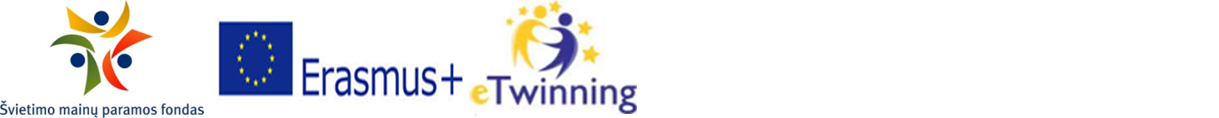 IT įrankių praktinis taikymas projektinėje veikloje
Danguolė OLBUTIENĖ
metodininkė
Kauno maisto pramonės ir prekybos mokymo centras
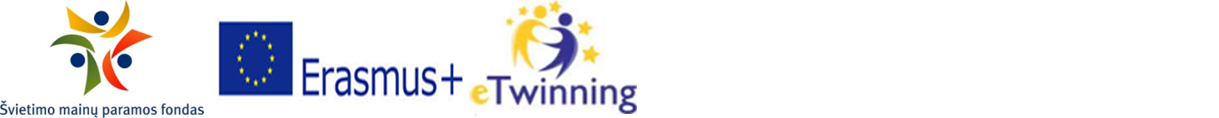 Visuotinio kompiuterinio raštingumo principas
Skatina mokyklų bendruomenes naudoti informacijos ir komunikacijos technologijas;

Sudaromos sąlygos pasiekti reikiamą IKT raštingumo lygį.
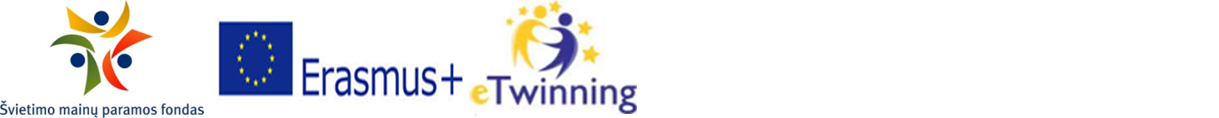 Kaip skatinti 
mūsų mokinių kūrybiškumą
 ir socializaciją? ...
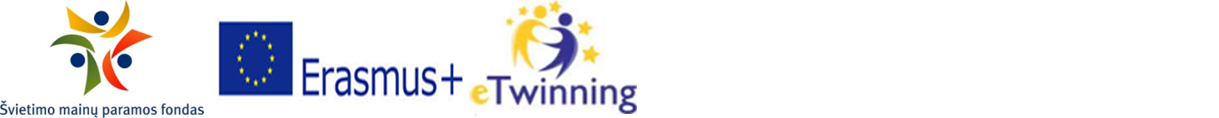 Dalyvavimas projektinėje veikloje
ir tarptautinėse programose padeda mokiniams ir mokytojams ugdyti būtinus šiuolaikiniame pasaulyje bendruosius gebėjimus: 
pažinimo, komunikacinius ir komandinius, darbo, veiklos...,  kurie siejami su informaciniais gebėjimais...
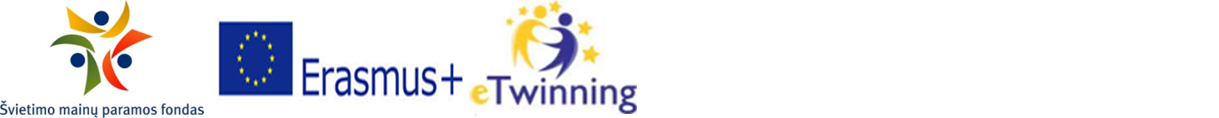 Informaciniai gebėjimai
kultūringai bendrauti žodžiu ir raštu, 
ieškoti informacijos ir ją apibendrinti,
taikyti IT sprendžiant savo problemas, 
suprasti informacinių technologijų reikšmę ir svarbą, 
įžvelgti informacinius ir komunikacinius ryšius, 
atpažinti programinę įrangą...
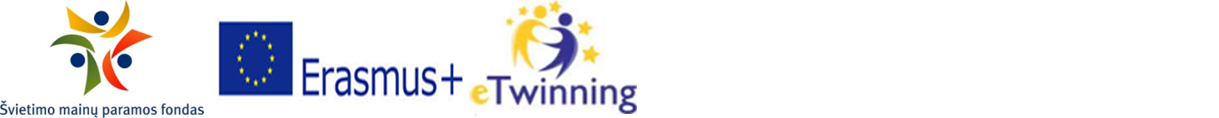 www.etwinning.net
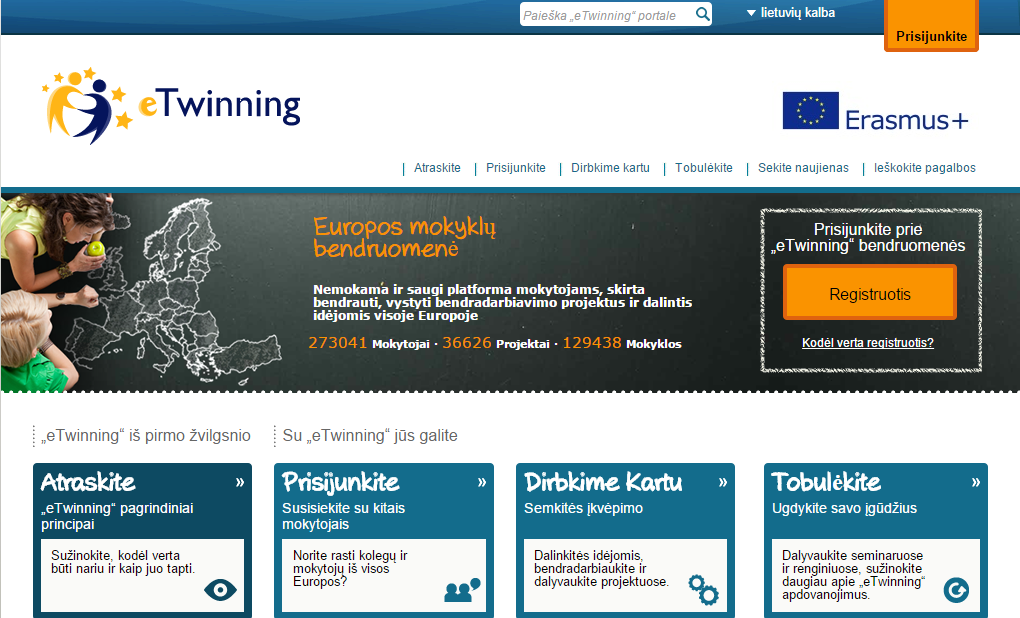 IT įrankiai eTwinning platformoje
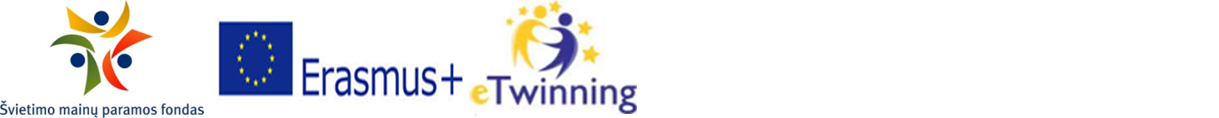 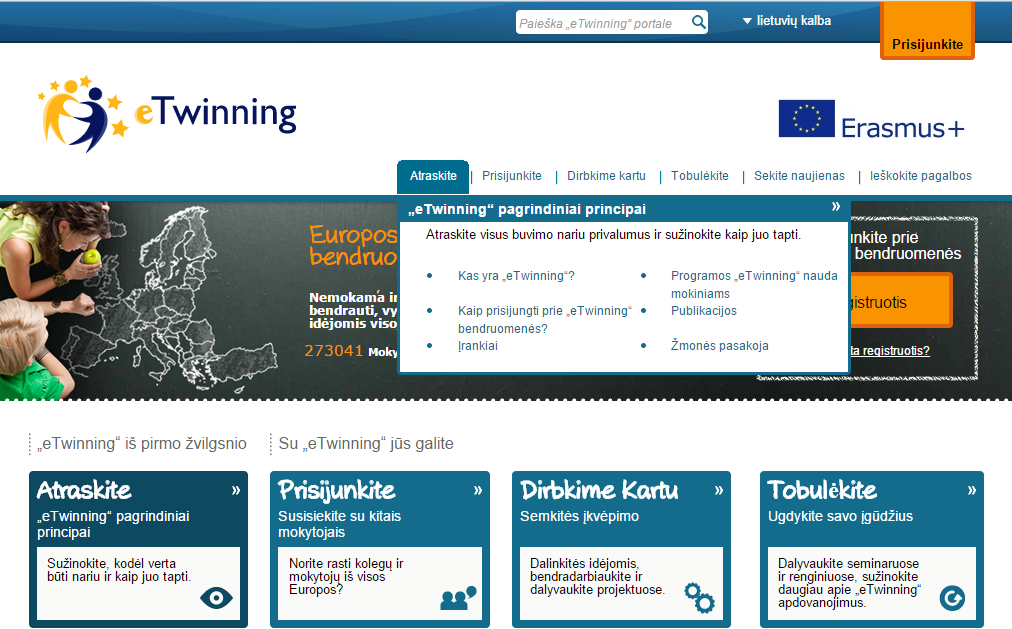 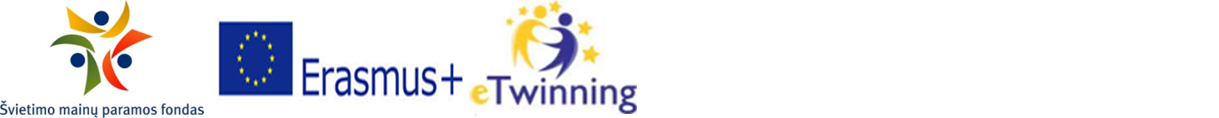 Portalo įrankių aprašymas
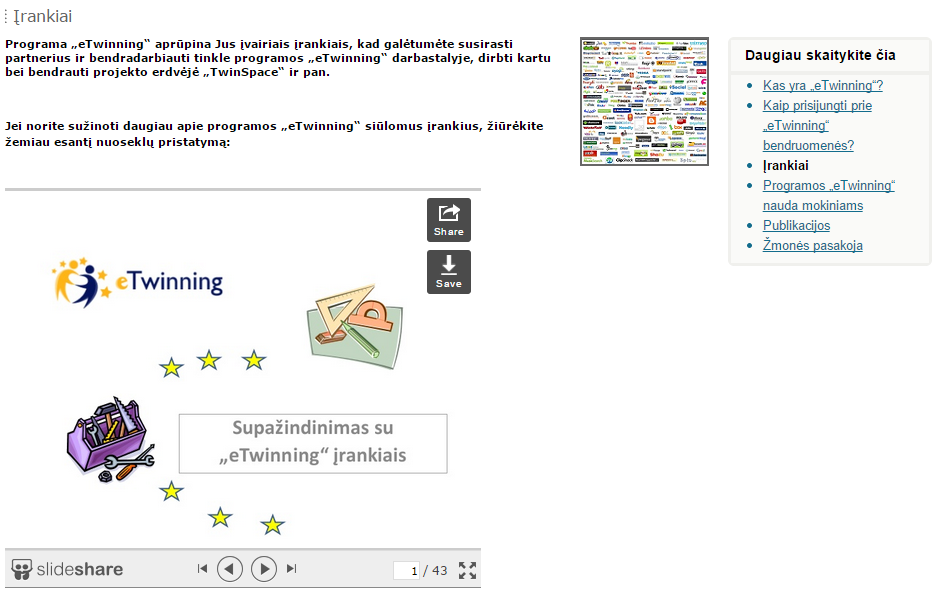 Kartu su darbastalio erdve galite naudotis ir daugeliu kitų įrankių ne tik eTwinning programos platformoje.
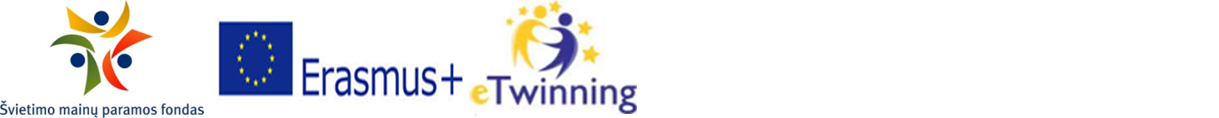 Įrankiai -> Daugiau įrankių
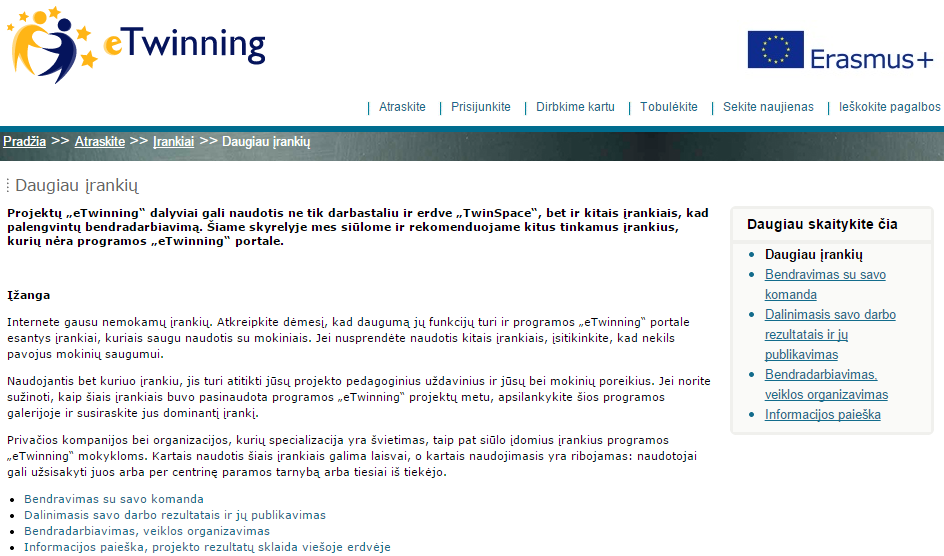 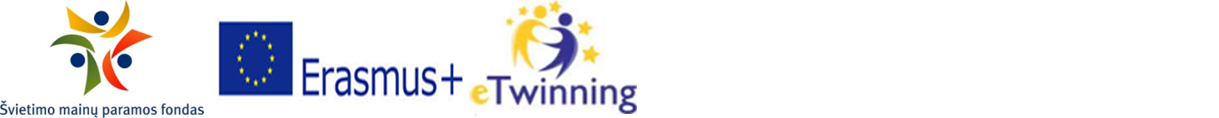 Daugiau informacijos-
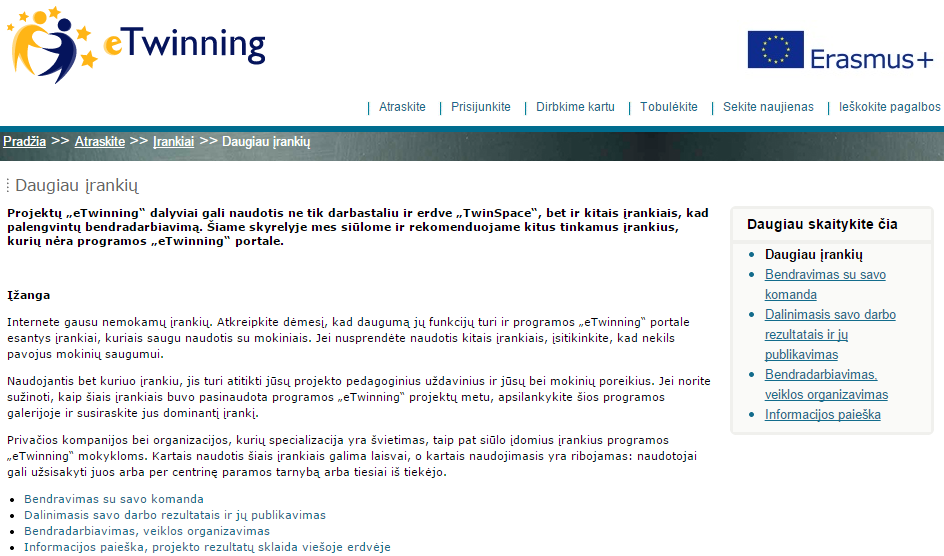 Bendravimo, bendradarbiavimo ir veiklos organizavimo įrankių aprašus ir nuorodas rasite
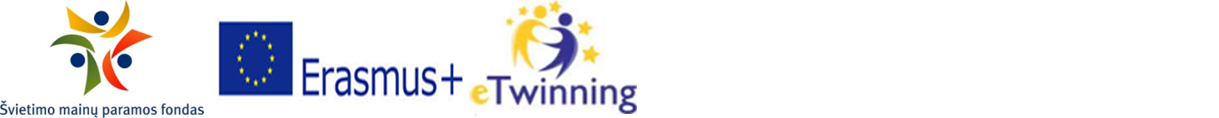 Dalinimasis darbu ir jo publikavimas
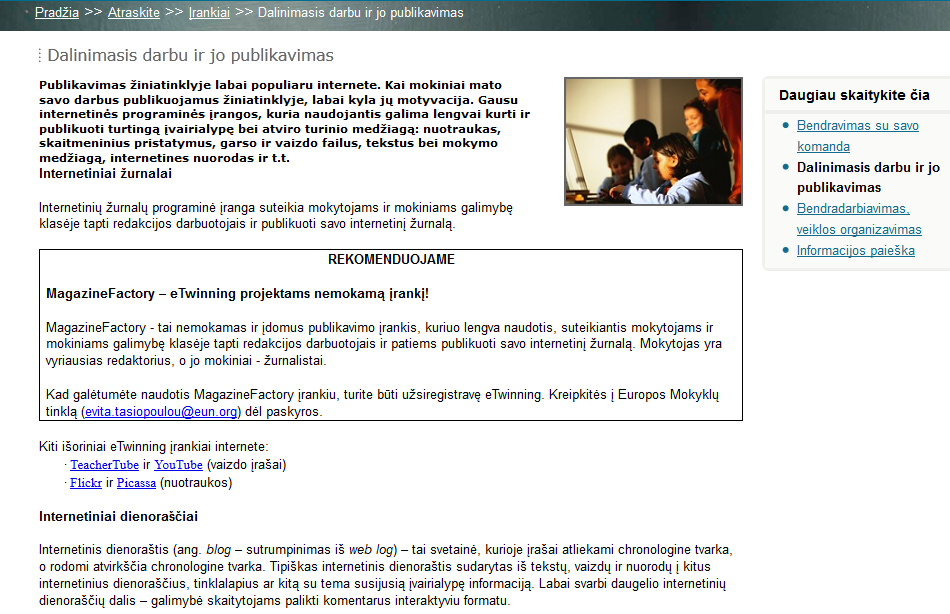 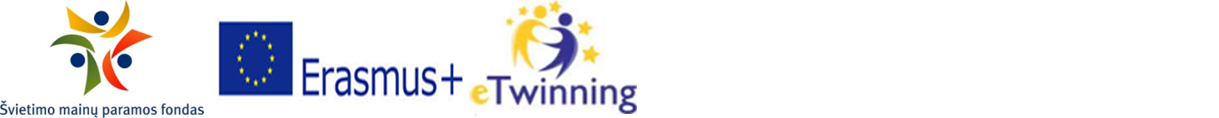 Twinspace vadovas
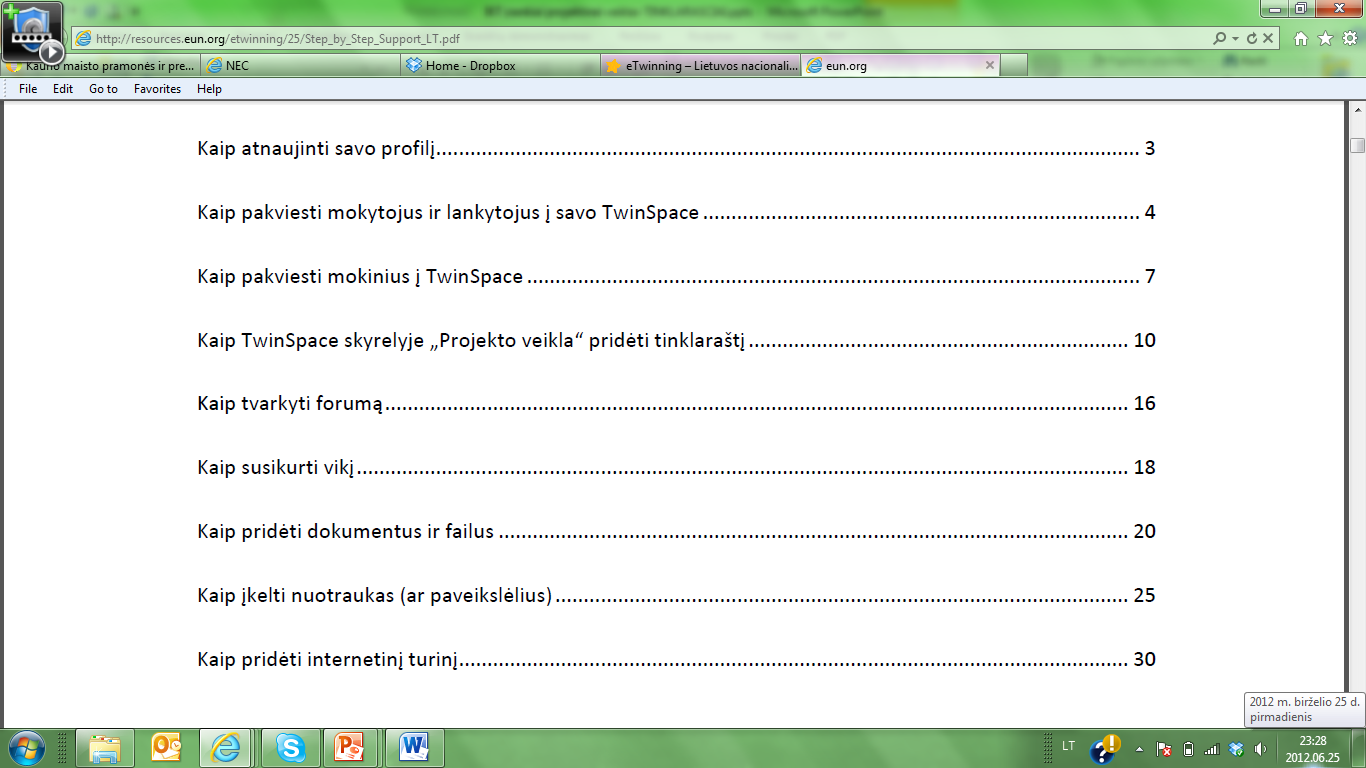 http://resources.eun.org/etwinning/25/Step_by_Step_Support_LT.pdf
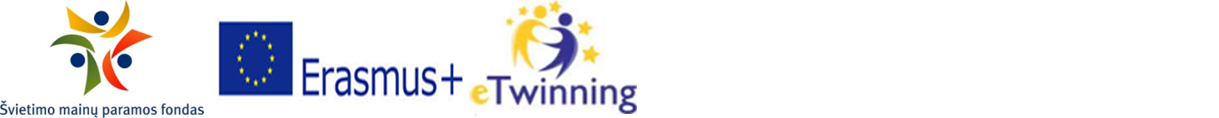 IT įrankiai
Programa „eTwinning“ aprūpina Jus įvairiais įrankiais, kad galėtumėte: 
susirasti partnerius
bendradarbiauti tinkle programos „eTwinning“ darbastalyje, 
dirbti kartu 
bei bendrauti projekto erdvėje „TwinSpace“ 
ir pan. 
 
Kartu su darbastalio erdve galite naudotis ir daugeliu kitų įrankių ne tik eTwinning programos platformoje.
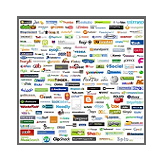 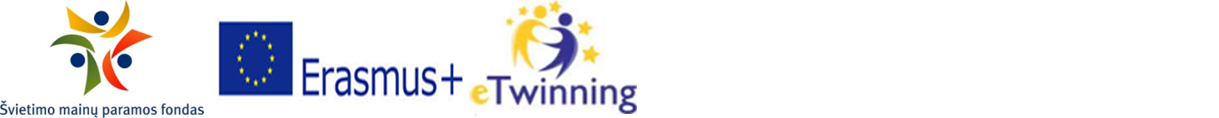 Paveikslėlių tvarkymui:
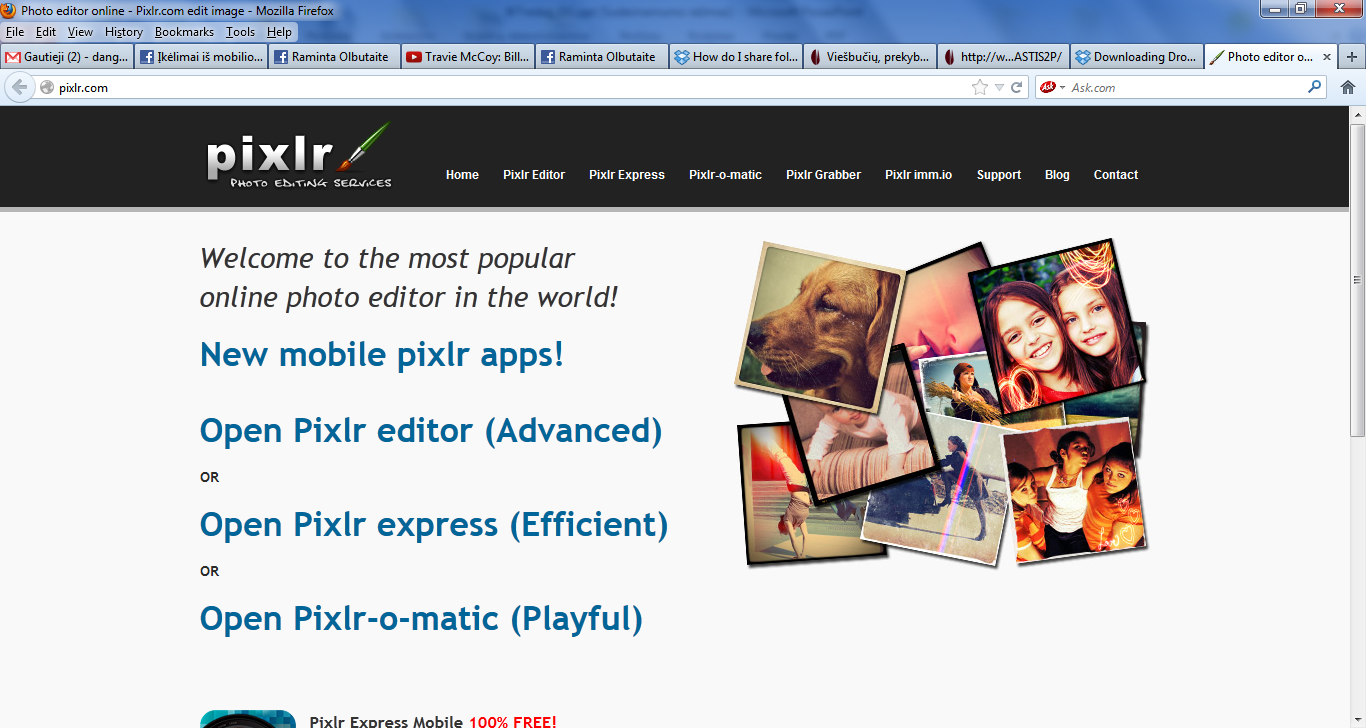 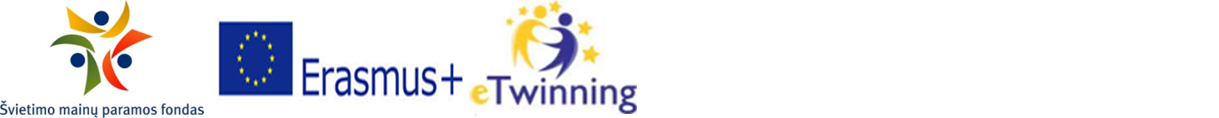 http://www.gimp.org
Grafikos redagavimui ir piešimui
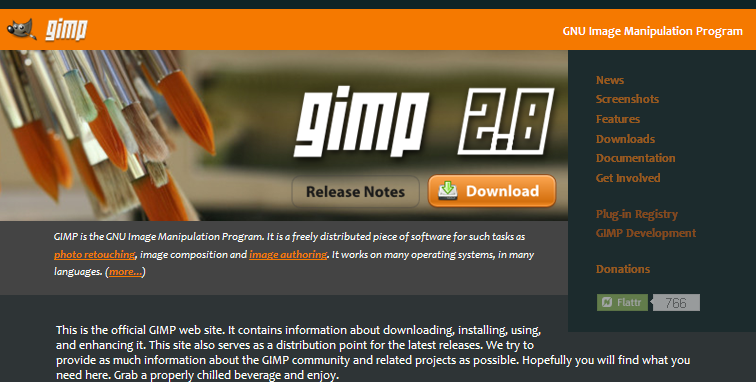 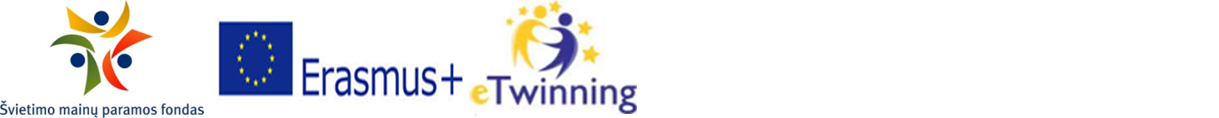 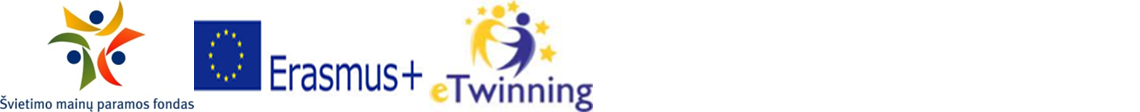 http://viptalisman.com/
Nuotraukų apdorojimo programa
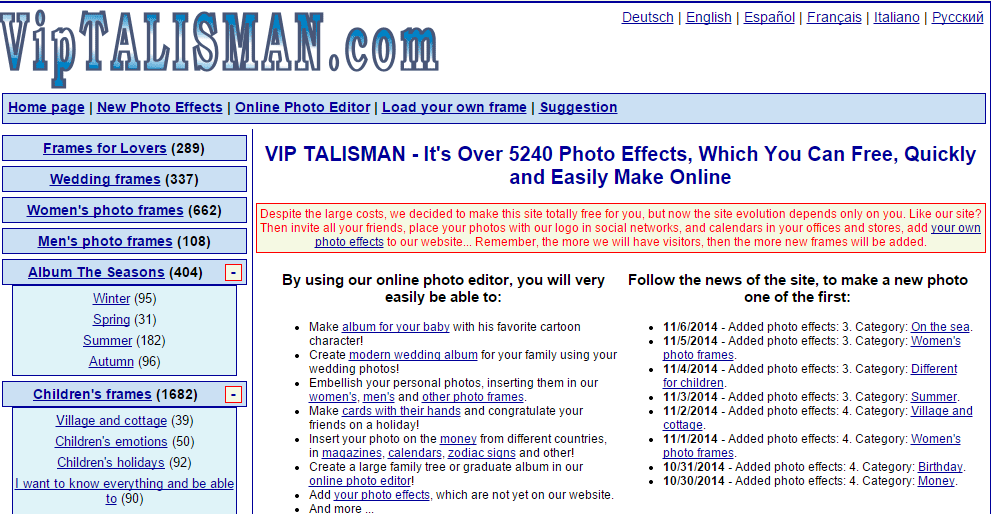 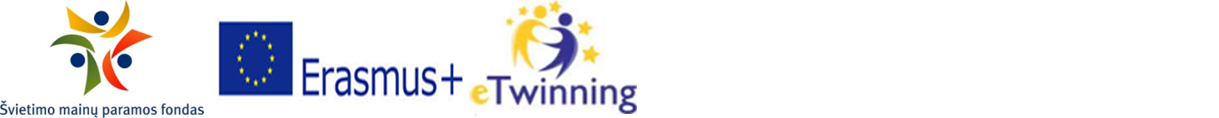 http://www.superlame.com/
Dar vienas geras įrankis nuotraukoms tvarkyti.
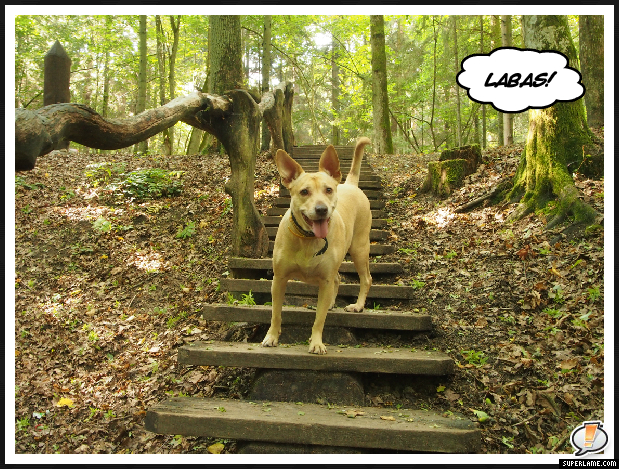 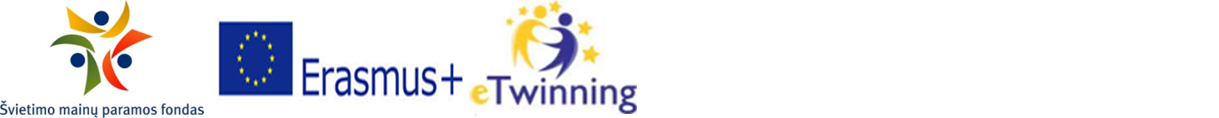 http://edu.glogster.com
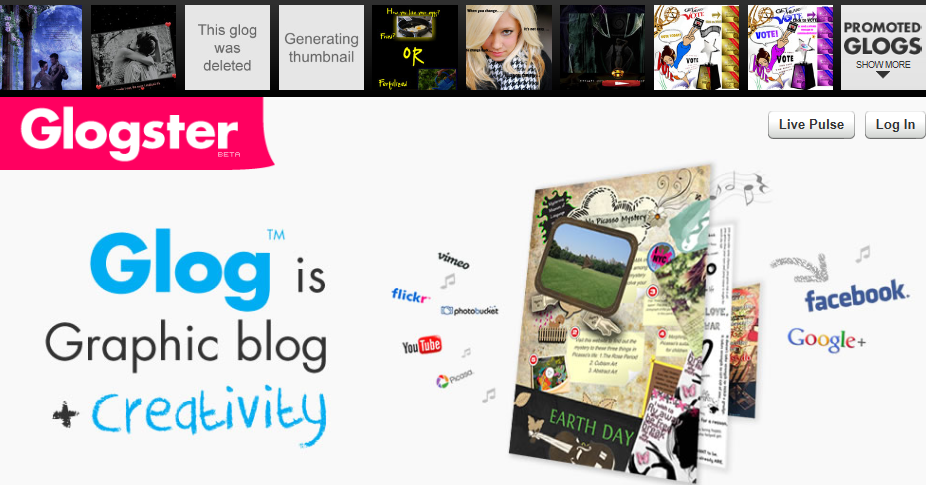 Kurti interaktyvius online plakatus, naudojant fotonuotraukas, grafinius, video ir garso failus;
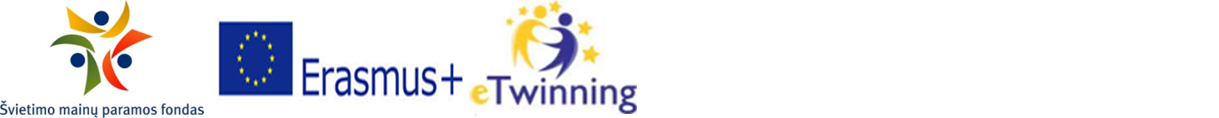 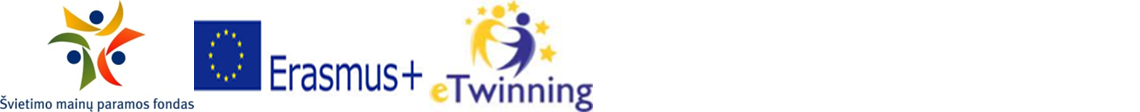 http://www.pizap.com/
Puiki priemonė dirbti su nuotraukomis (koliažais)
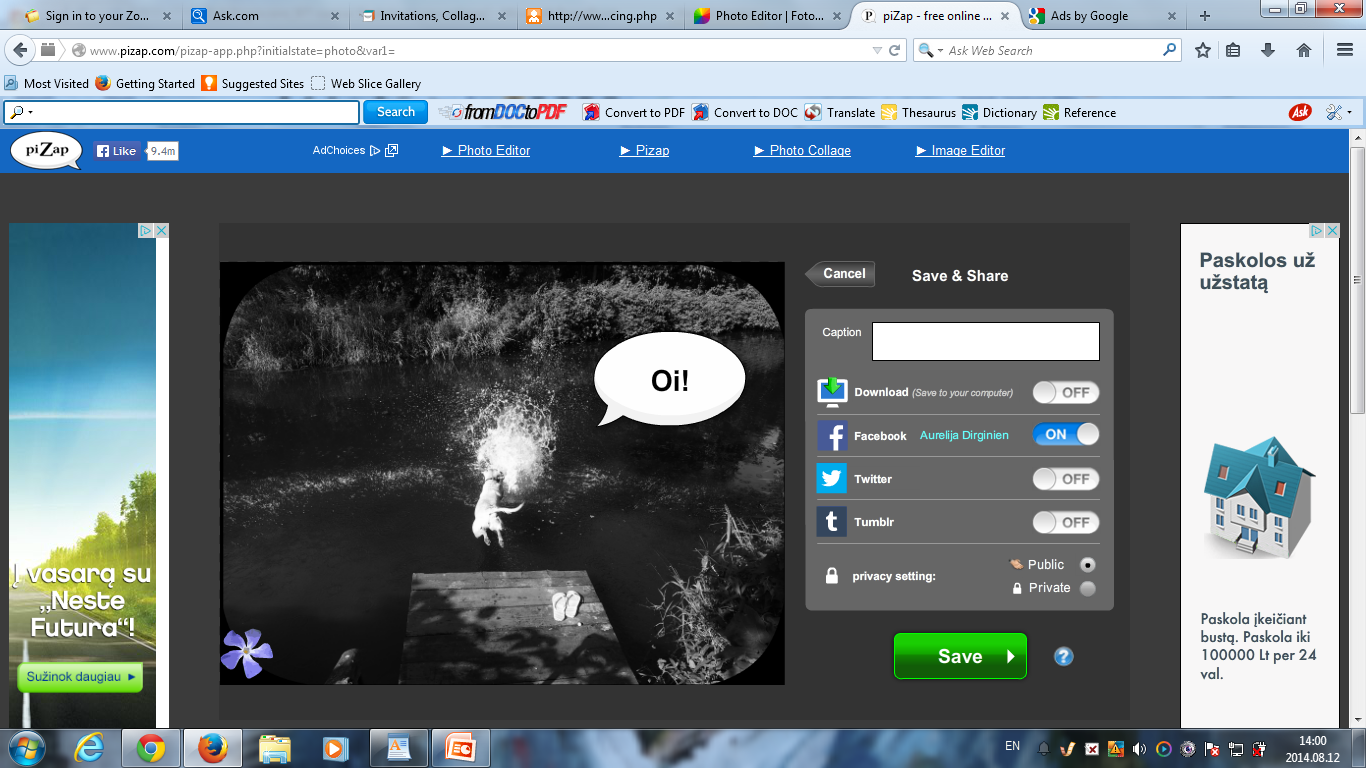 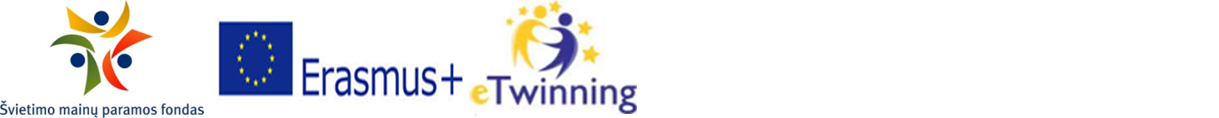 http://www.thinglink.com
Interaktyvių paveikslėlių kūrimo įrankis
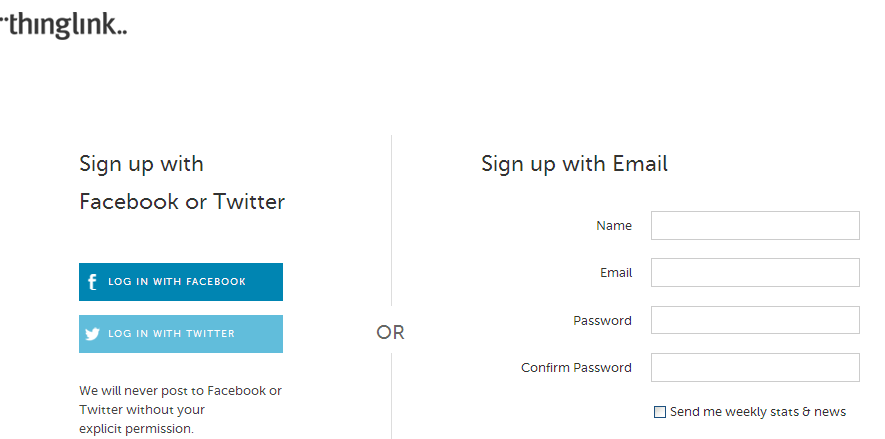 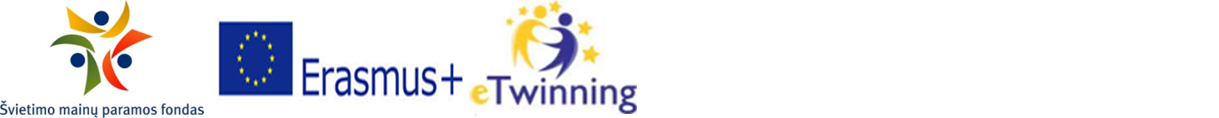 http://www.fotor.com/
Programa, tinkanti atvirukų, koliažų kūrimui, dalijimuisi savo darbo rezultatais ir jų publikavimui.
Renkamės nuotraukas, dekoruojame, renkame rėmelio tipą, įrašome tekstą.
Išsaugojame, publikuojame...
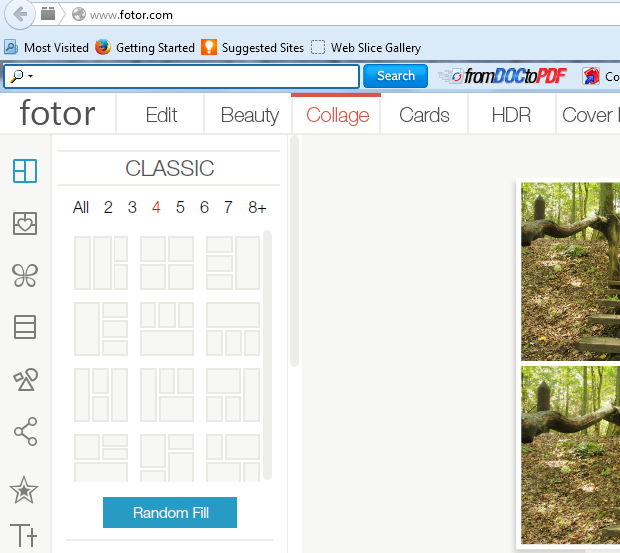 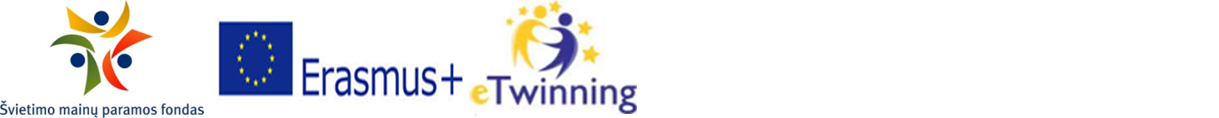 Garso
Garso įrašymui ir redagavimui:
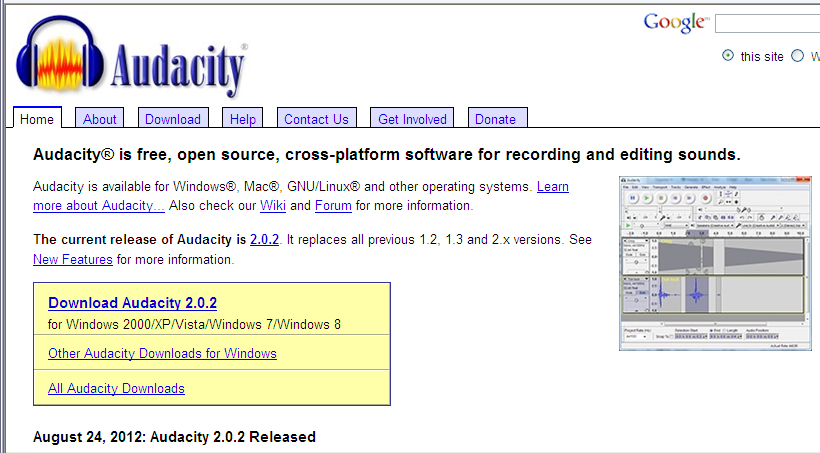 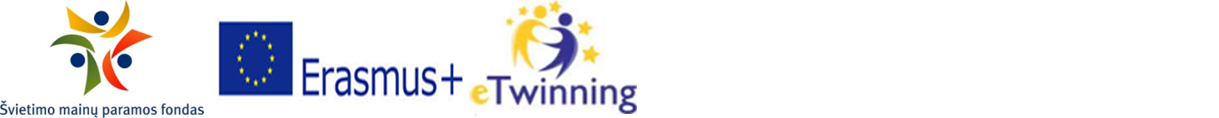 http://voicethread.com
Paveikslėlių, video bei dokumentų pagrindu sukurtas pristatymas, leidžiantis palikti komentarus (mikrofonu, telefonu, tekstu, audio- ar videofailu).
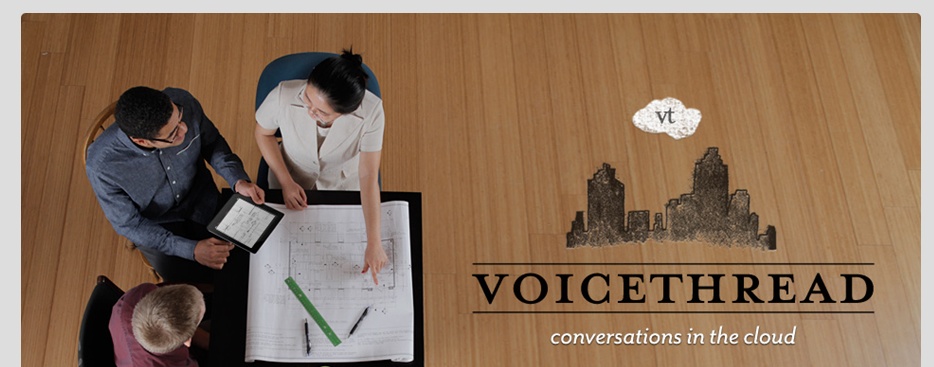 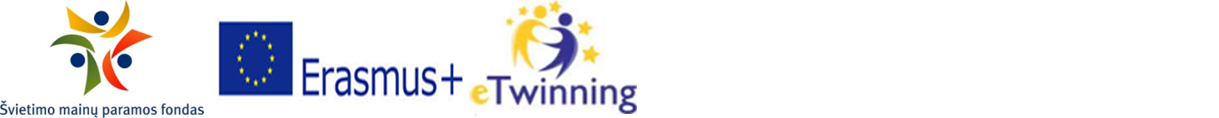 http://flickr.com
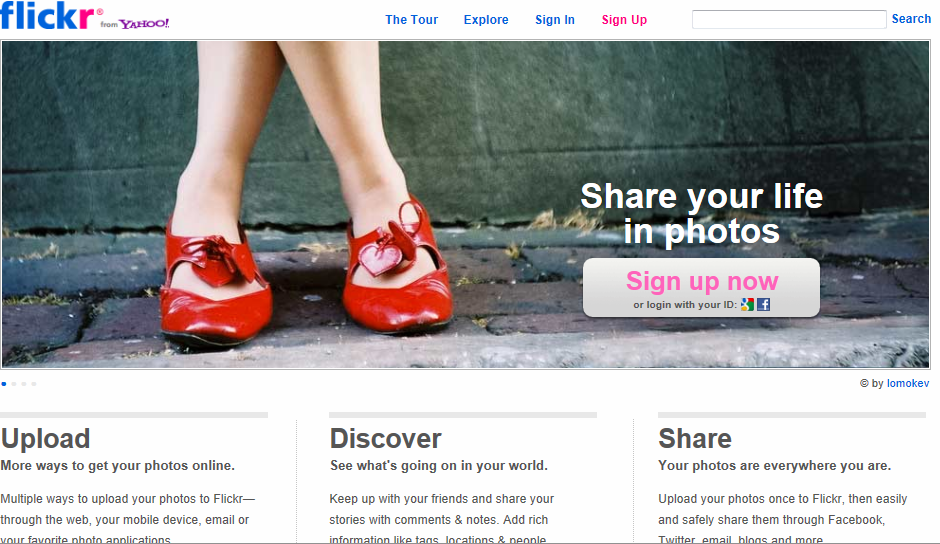 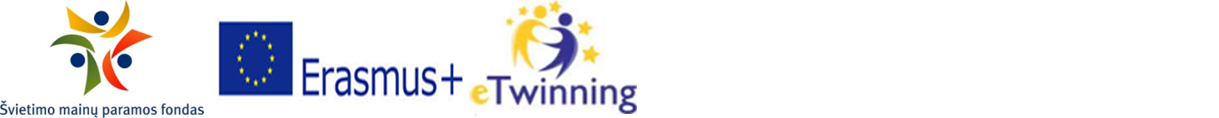 Nuotraukų talpinimui: http://picasa.google.com
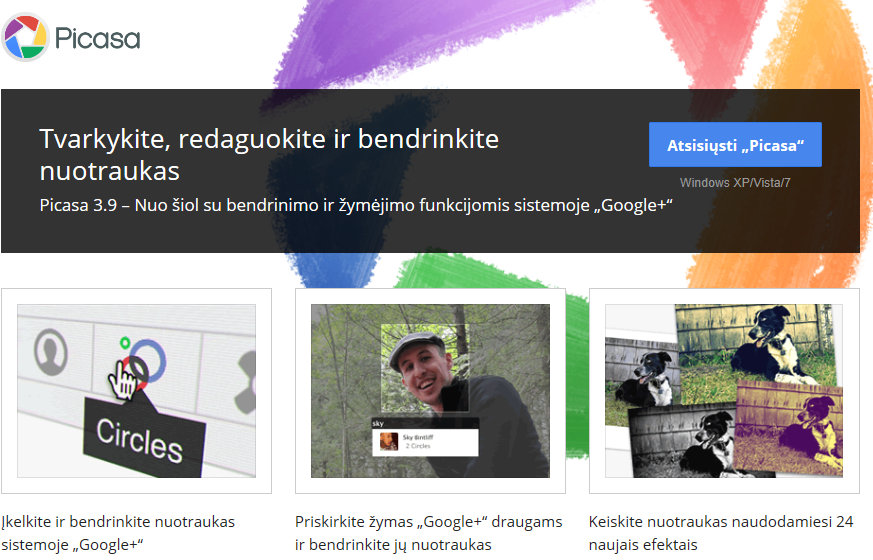 http://animoto.com
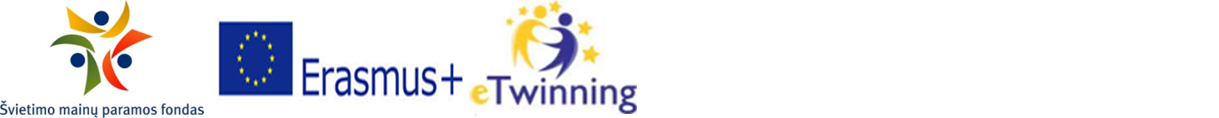 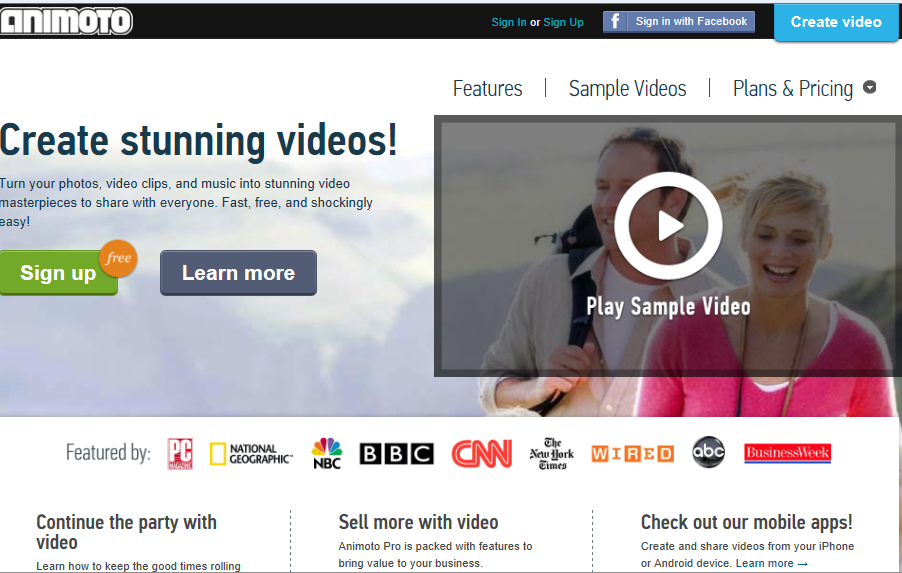 Puikus įrankis pristatymų iš nuotraukų ir trumpų vaizdo įrašų kūrimui. Nemokamas švietimo darbuotojams.
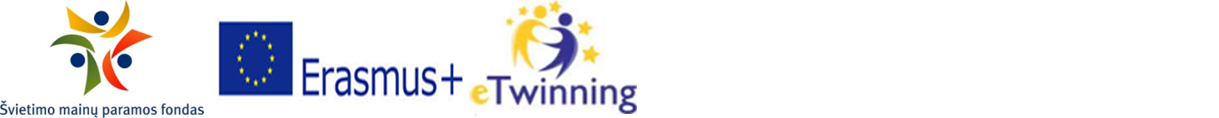 http://flixtime.com
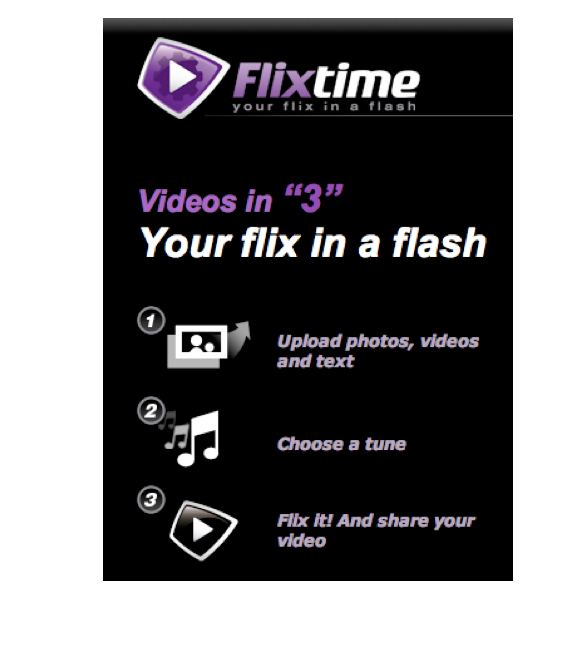 Labai panašus įrankis į Animoto, tik kitokie vaizdo bei nuotraukų paskeitimo efektai, daugiau redagavimo galimybių. 
Nemokamai galima susikurti filmuką iki 60 sekundžių trukmės.
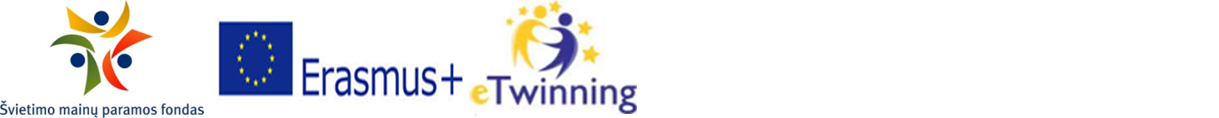 http://prezi.com/your
Debesijos pagrindu paremtas pristatymų kūrimo įrankis;
Pristatymo kūrimo metu tekstas gali būti pridėtas bet kurioje drobės vietoje, dukart spragtelėjus pele;
Spragtelėjus teksto dėžutę, galima tekstą transformuoti: keisti vietą, dydį, pasukimo kampą.
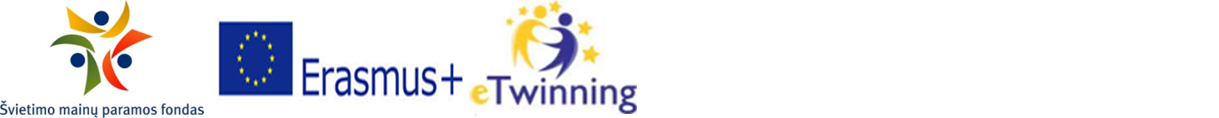 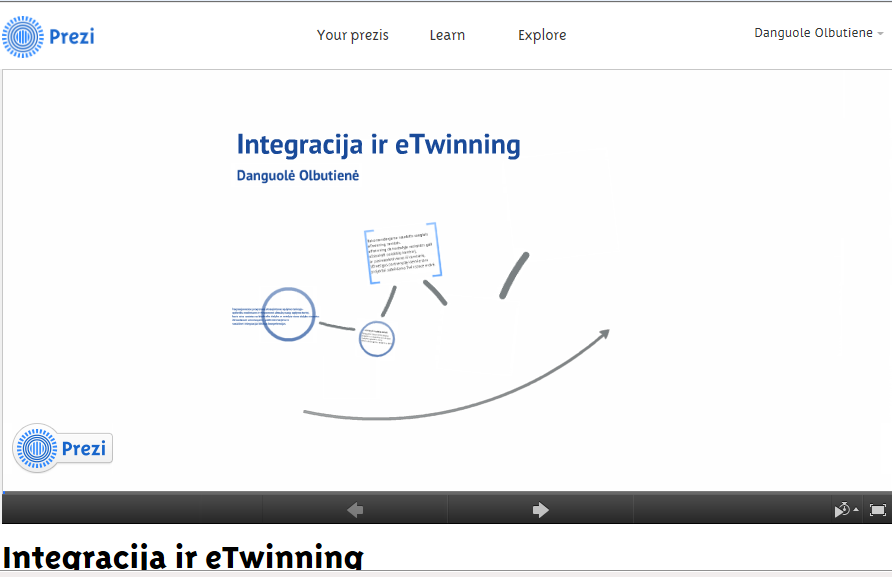 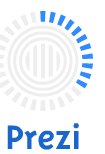 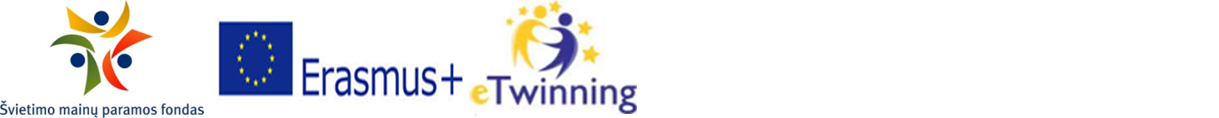 Pristatymo kūrimas
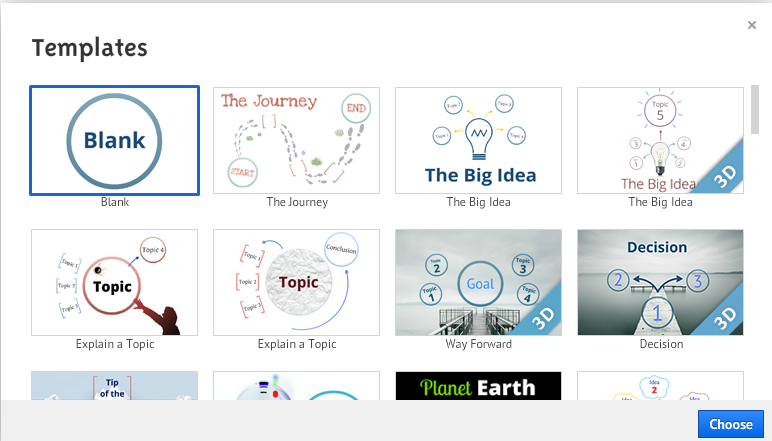 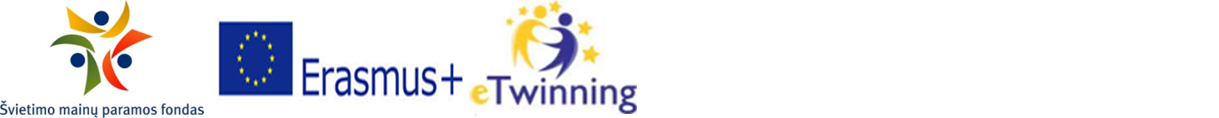 Svarbiausia – įterpiamas kodas (embed)
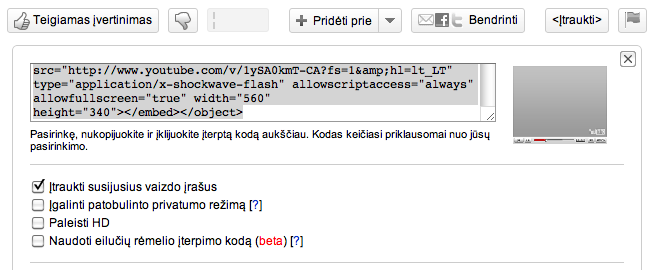 Jį reikia nukopijuoti ir įklijuoti į savo internetinį puslapį ar TwinSpace
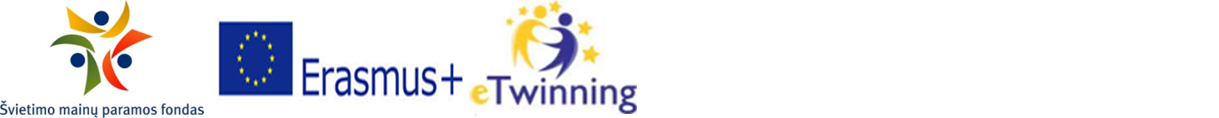 Failų talpinimas ir bendrinimas
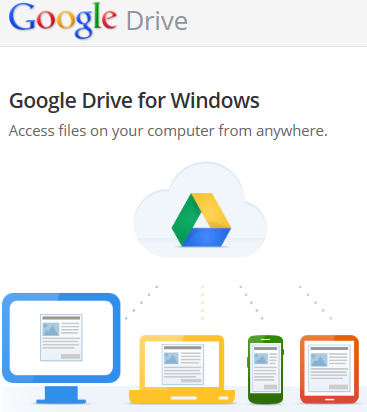 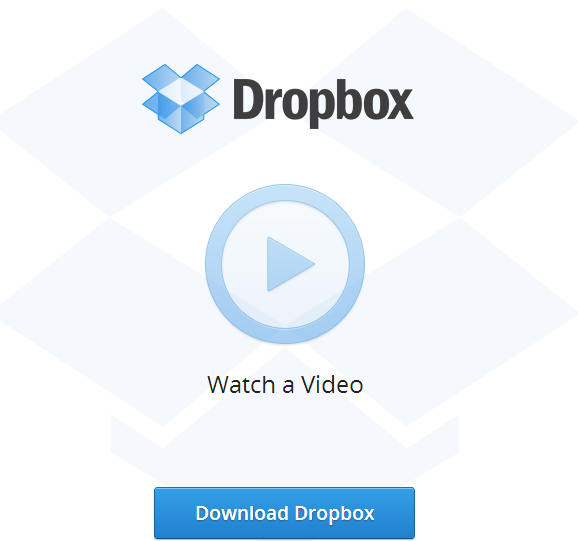 Google -> Diskas
Dropbox.com
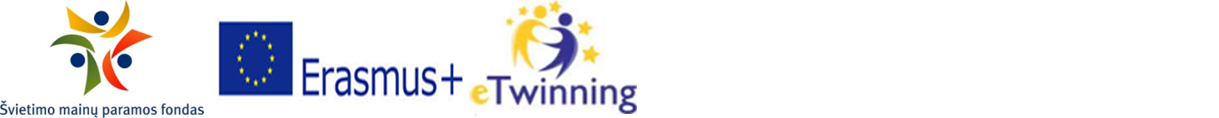 www.widgetbox.com
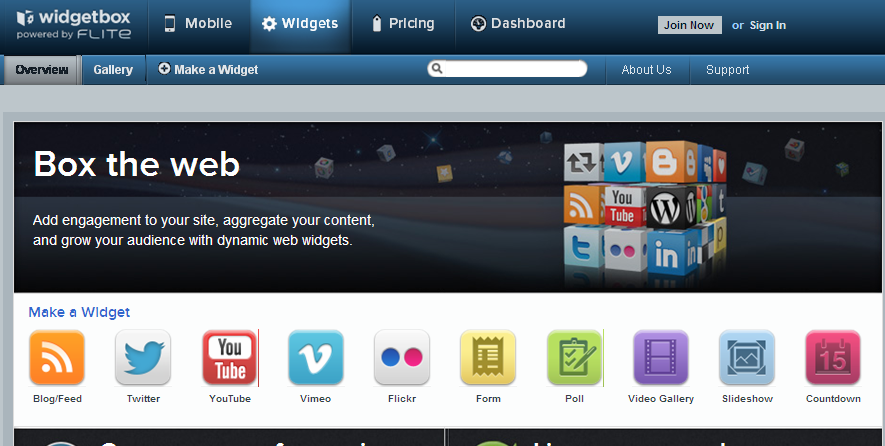 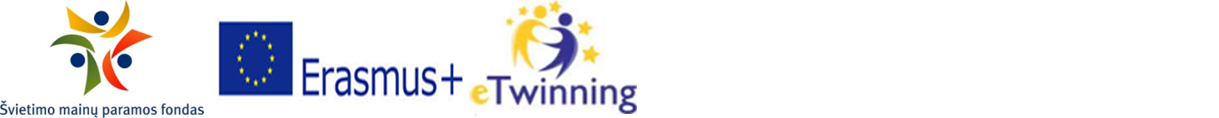 http://www.jigsawplanet.com
Dėlionės
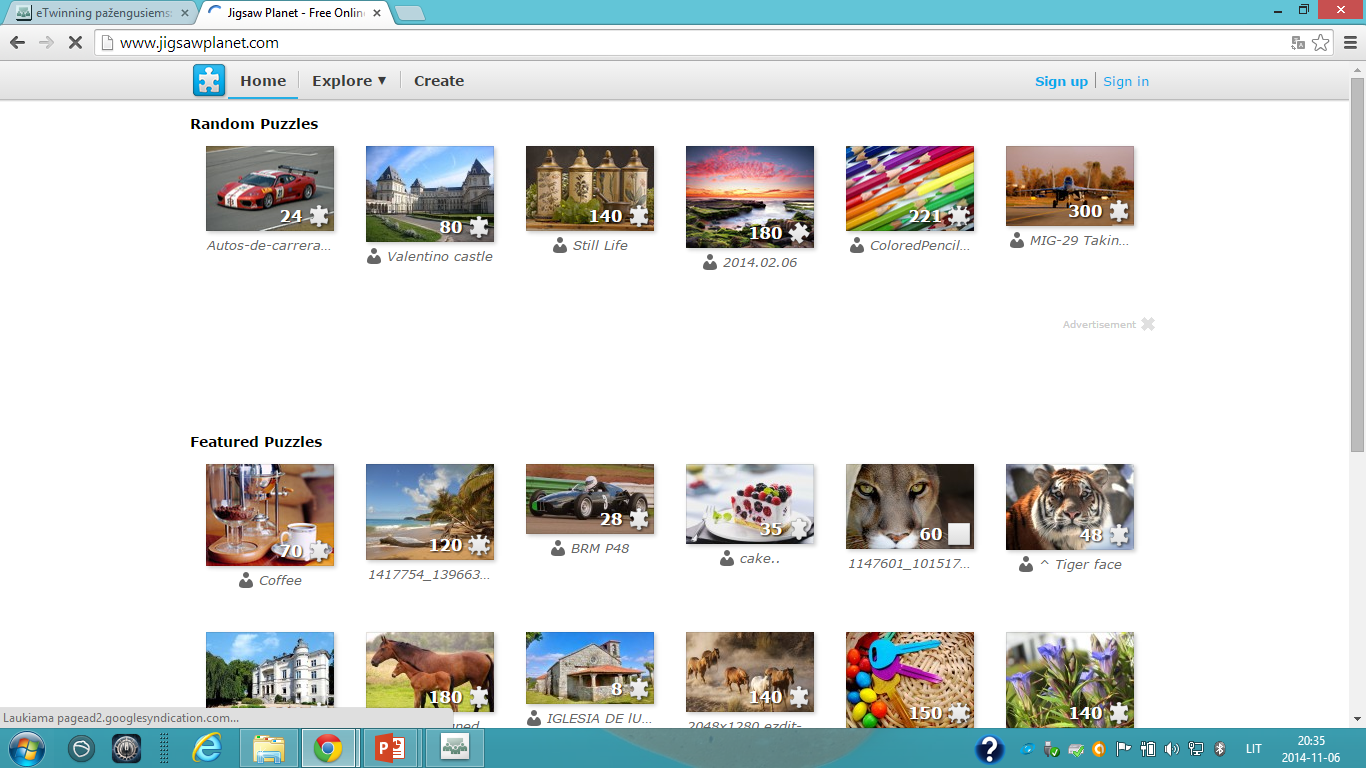 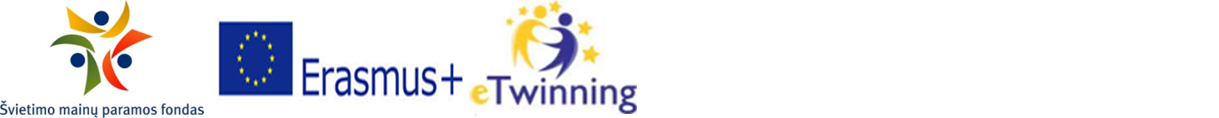 http://www.mixbook.com/home
Lengvai ir patogiai kuriama elektroninė knyga
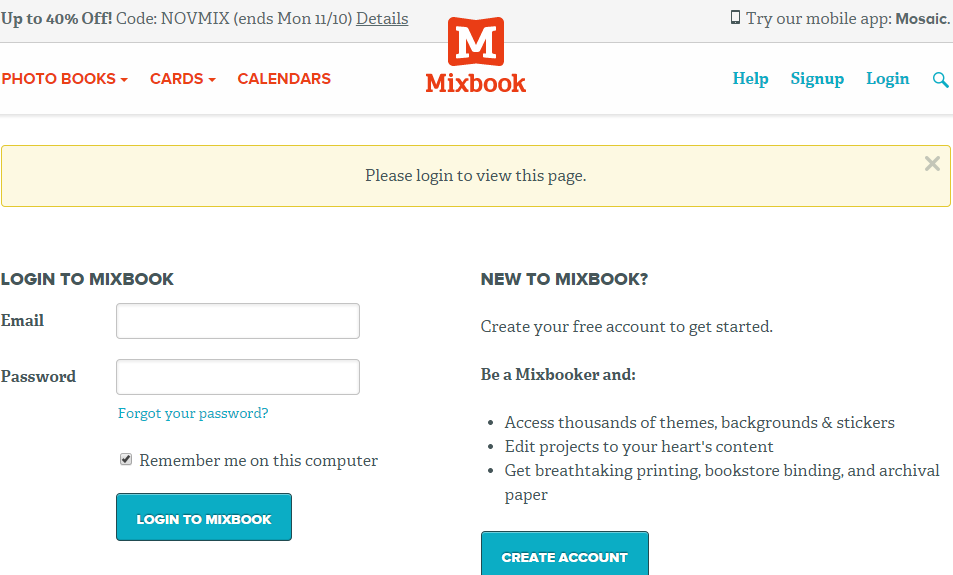 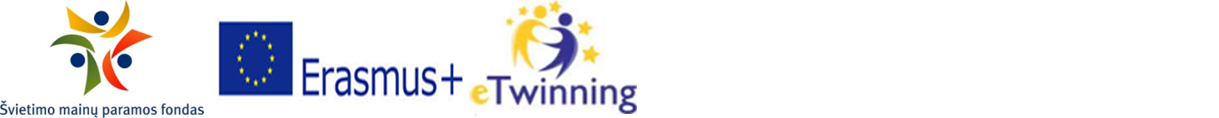 Žemėlapio įterpimas
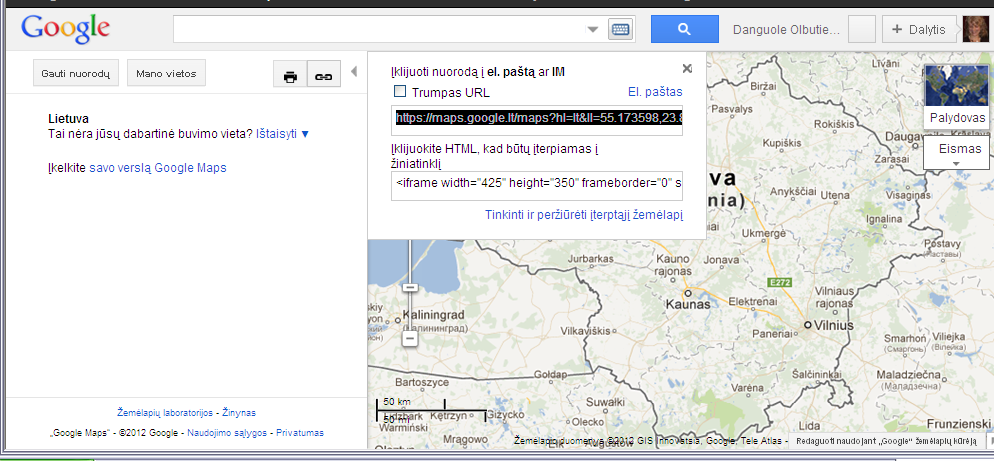 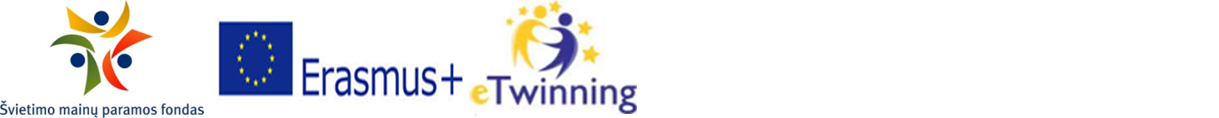 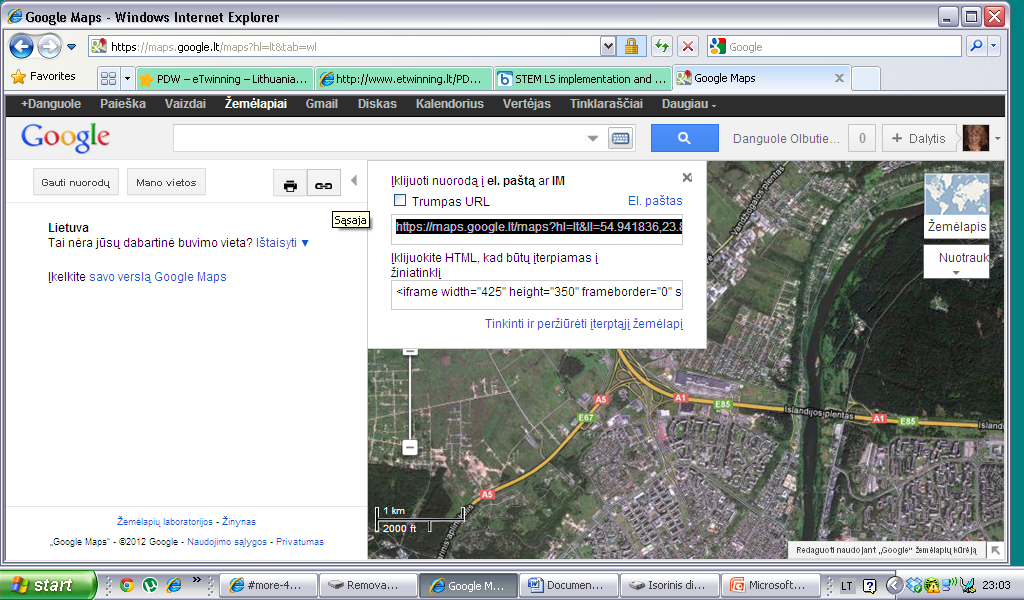 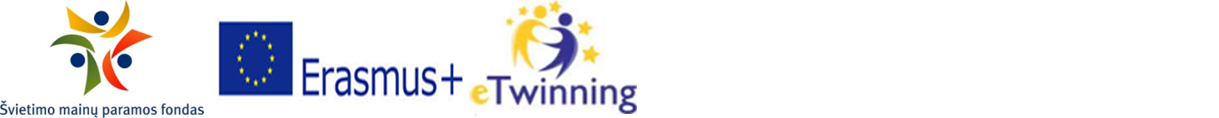 http://qrcode.kaywa.com
Galite sugeneruoti QR kodą:
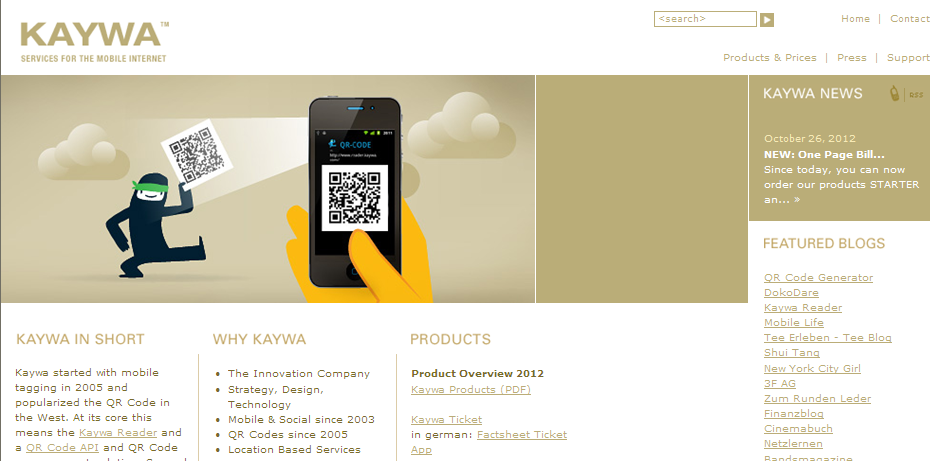 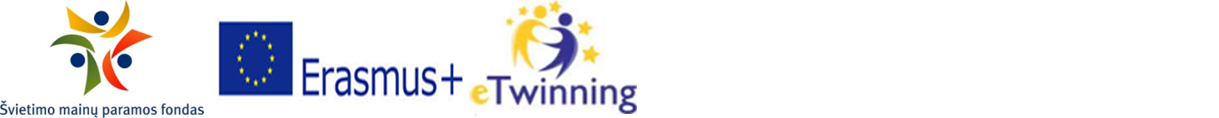 http://SurveyMonkey.com
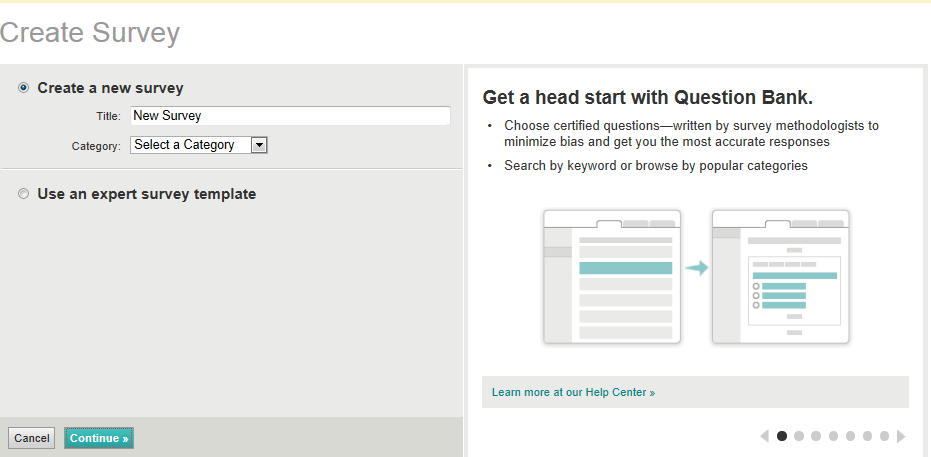 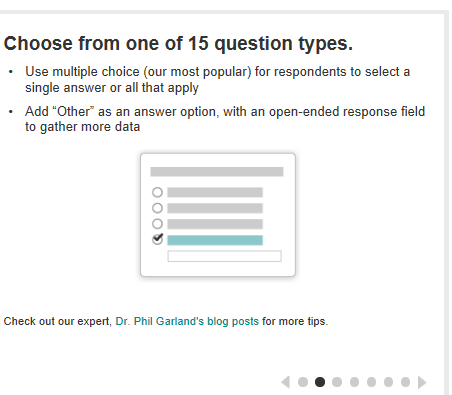 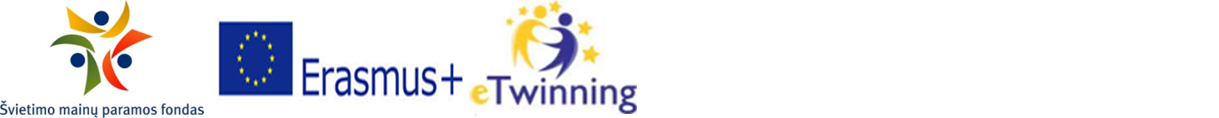 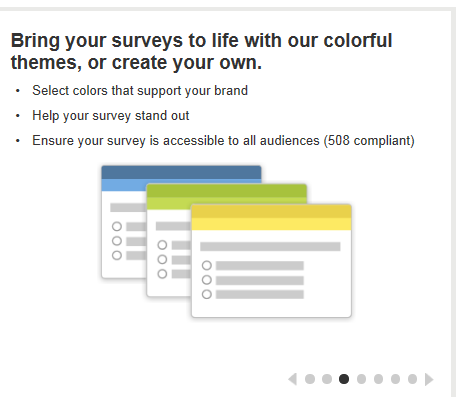 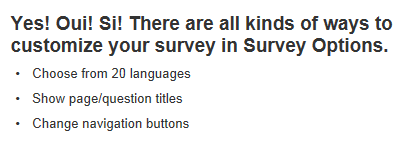 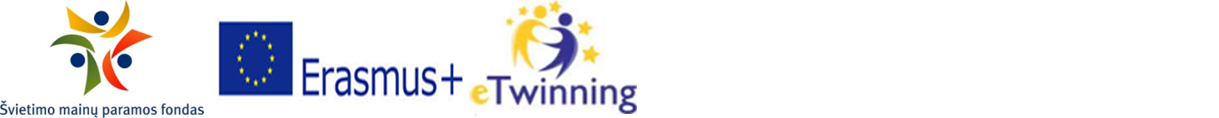 VMA Moodle ugdyme
Mokomoji medžiaga;
Individualios praktinės užduotys;
Apklausos;
Testai;
Kalendorius ir kt.
...
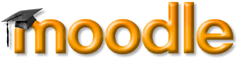 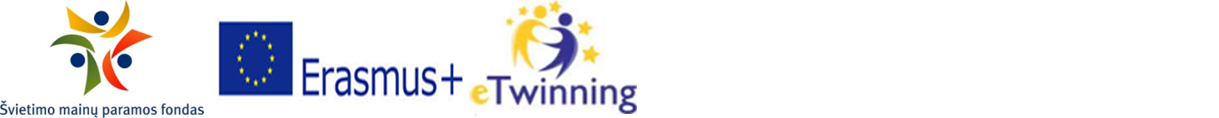 Antrosios kartos saityno įrankiai tarptautiniam bendradarbiavimui http://www.go2web20.net
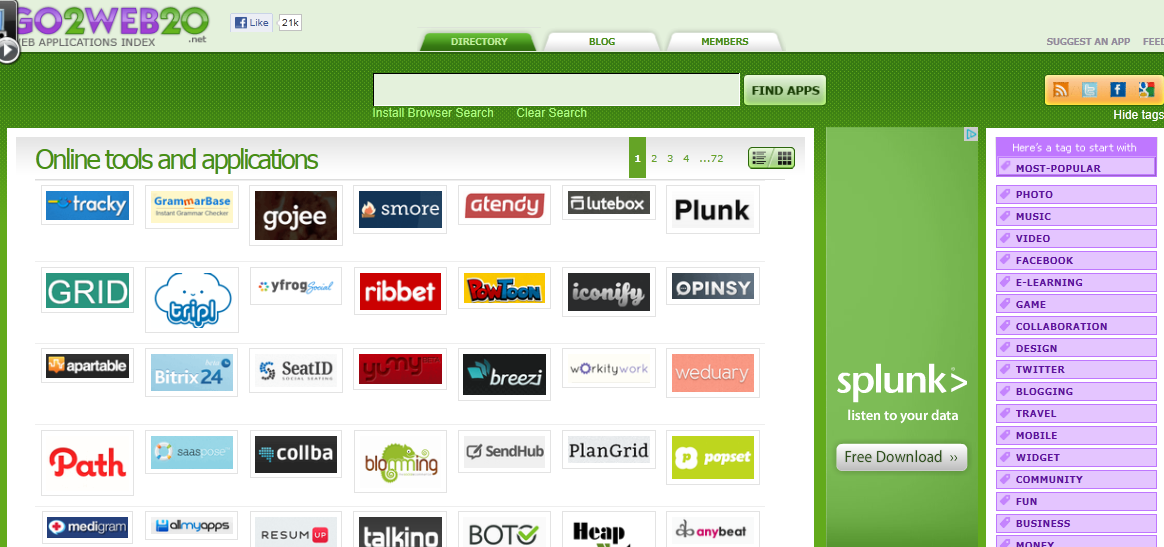 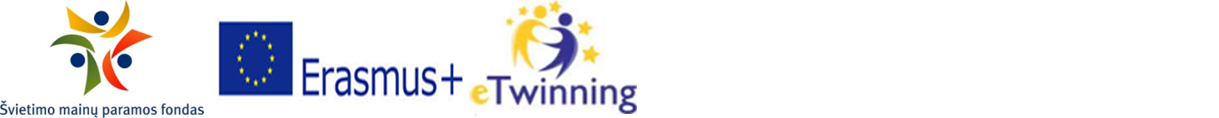 http://www.tinklas.lt/uploads/files/IKT-taikymas-2.pdf
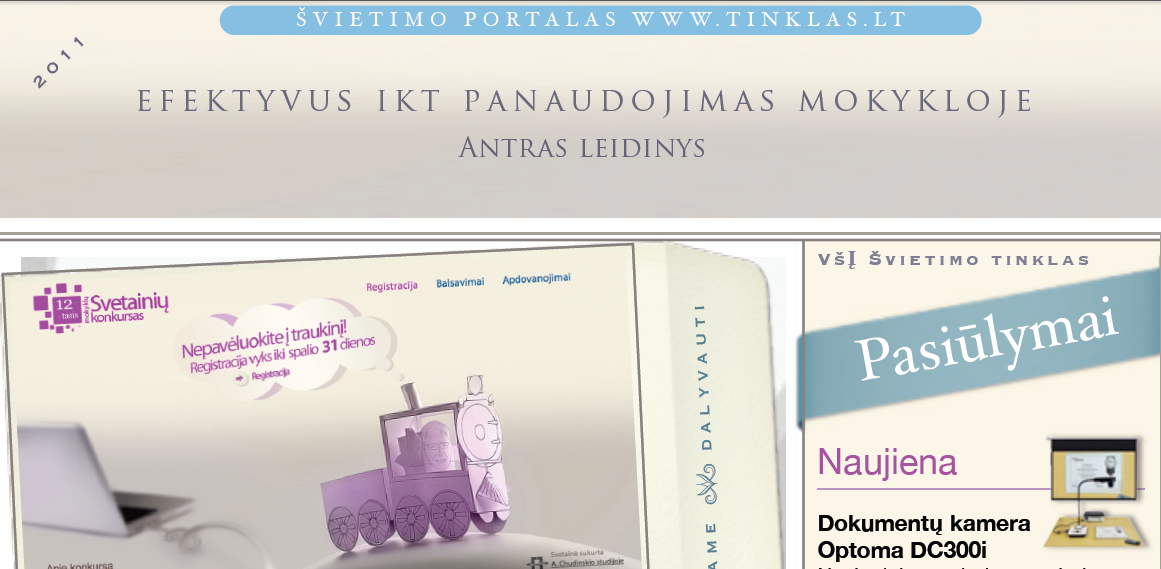 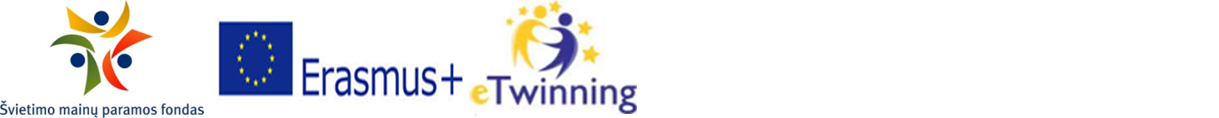 Įvairios nuorodos mokytojams
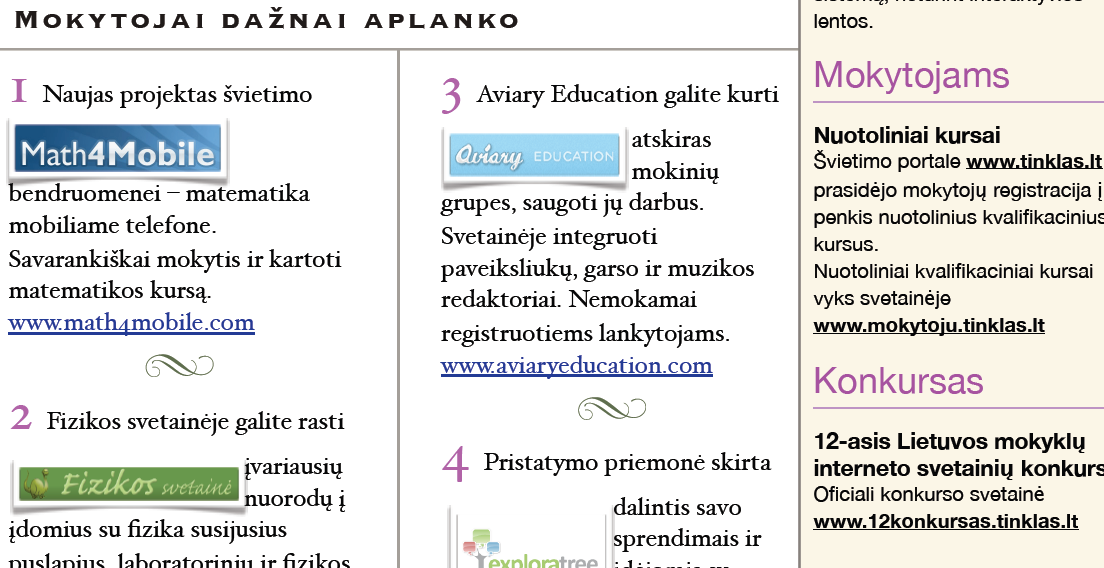 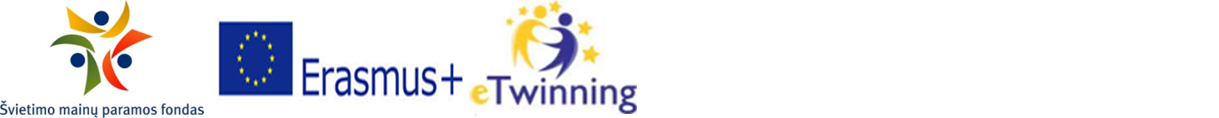 Kiekvienas gali rasti savo motyvą dalyvauti eTwinning programoje
www.etwinning.net
www.etwinning.lt
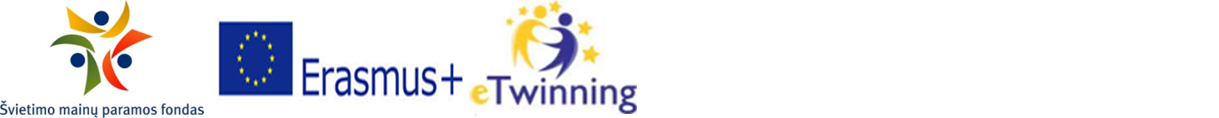 Bendraukite, bendradarbiaukite ir dalinkitės eTwinning erdvėje 